Wayne State UniversityMike Ilitch School of Business
Management of Organizational Behavior MGT2530
Winter Term 2017 – 2018 Academic Year
Format:  Not to exceed 12 typed pages (minimum type Font 12).              Reminder:  These are general guidelines to establish consistencies, key factors, creativity, and continuity among the responses.  Be Creative !!                                                   
Team:	There maybe class presentations and group discussions
Grading:  This Case Study will be a component of the “Final Grade.”
REQUIREMENT:
Research:  Conduct your own research on the Gravity Payments Company.
Identify references at the end of your case study assignment submission.
Thoroughly read and review all documents provided as part of the Case Study assignment
Prepare a ‘Cover Page’ with full name, case study title, date, and page #s at the  bottom.
Prepare a summary ‘Introduction’ paragraph describing Dan Price, CEO Gravity Payments, the company credit card services and the minimum $70,000 annual wage proposal implementation.
COMPLETE A “SWOT” ANALYSIS – Refer to guidelines provided in the assignment.
Gravity Payments Company
Case Study #1
1
Wayne State UniversityMike Ilitch School of Business
Management of Organizational Behavior MGT2530
Winter Term 2017 – 2018 Academic Year
Research:  (continued)
Utilizing the concepts discussed in class, your academic background, and personal experiences prepare comments describing concept development, planning, and implementation of the Gravity Payments minimum $70,000 annual wage concept for all employees.
If applicable, (comment), organizational behavior, diversity in organizations, attitudes of job satisfaction, emotions and moods, motivation concepts, understanding work teams, leadership, communications, etc.
Reminder – Complete a ‘conclusion’/’your thoughts’ on Gravity Payments project.
Reminder – Complete a list of ‘references’ that you utilized for this case study.
Gravity Payments Company
Case Study #1
RESEARCH PAPER DUE DATE:  Thursday, March 8, 2018
	Should there be any questions, comments, and/or assistance in completing the research project:
Contact:  Jerome Gibbs, Adjunct Professor.  810-217-8304
	Email:  gibbsje@wayne.edu
2
Gravity Payments Case Study
Case Study …..SUMMARY
Gravity Payments Company
Dan Price, CEO Gravity Payments
Dan Price proposed and implemented a new minimum wage of $70,000 per year for 
all employees over a period of a short few years (reported 3 years).
120 employee staff (Total Gravity Payments employment).
Dan Price founded the Seattle based credit card processing firm in 2004 at age 19
Dan Price would cut his salary from @$1 million/year to $70,000/year.
Gravity Payments would use 75-80% of the anticipated $2.2 million annual profits (funding).
The average salary of Gravity Payments employees was @$48,000/year.
@ 70 employee salaries will grow their annual incomes.
@30 employees salaries ultimately would double.
3
Gravity Payments Case Study
Case Study …..SUMMARY
Gravity Payments Company
Congress in 2010 required SEC wage ‘filing ratios’.
At the time, pay gaps of CEO’s to employees was 300 to 1
At the time, recommendation was 20 to 1
A ‘web developer’ left the company rather than take a $9,000/year pay increase.
Gravity Payments annual revenue was $6.5 billion in transactions from 12 businesses.
Dan Price, CEO Gravity Payments had an ‘entrepreneurial spirit’.
Dan Price lead his brother’s business success at ‘Personality Plush’.
The 2008 recession almost closed Gravity Payments.  The two largest client businesses of the 12 businesses went into bankruptcy.   This eliminated 20% of revenue in two weeks.  As a result, there were ‘no layoffs’ and ‘no price increases’.
4
Gravity Payments Case Study
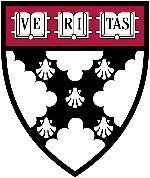 FACULTY & RESEARCH                    HARVARD | BUSINESS | SCHOOL
Case | HBS Case Collection | August 2015 (Revised March 2017)

The $70K CEO at Gravity Payments
By  Mitchell Weiss, Michael I. Norton, Michael Norris and Sarah McAra

Abstract
In 2015, Gravity Payments CEO Dan Price                                                                              took a massive pay cut to raise the                                                                                         minimum wage at his company to $70,000                                                                                                 annually.  In the wake of a national discussion                                                                                  of wage equality, he was met with cheers and                                                                            jeers.  The company hoped that the unorthodox                                                                    move would, through a range of levers, cover the                                                                        increasing costs of compensation.  Did Price make                                                                           the right move?  Would Gravity thrive or even survive?
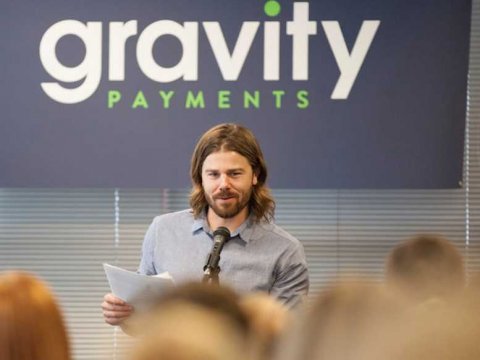 5
Gravity Payments Case Study
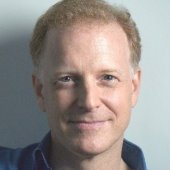 By Paul Keegan  Contributing editor, Inc.               	@PaulKeegan (http://www.twitter.com/Paul Keegan
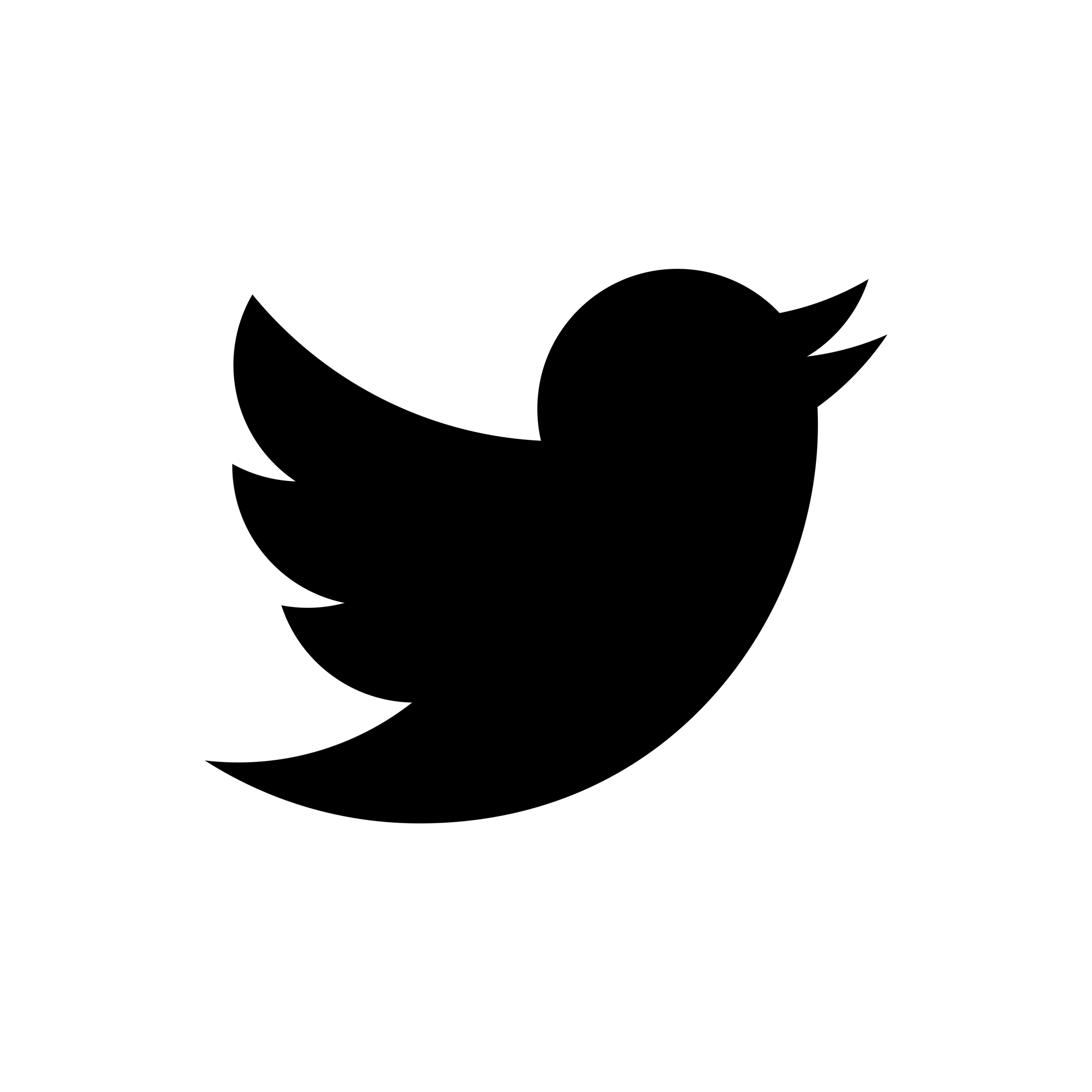 Dan Price took a walk in the woods with a friend who was struggling to live on less than $50,000, about a million dollars below what he was making.  Some two weeks later, he instituted his minimum wage of $70,000 and challenged other entrepreneurs to follow him.
CREDIT:  John Keatley
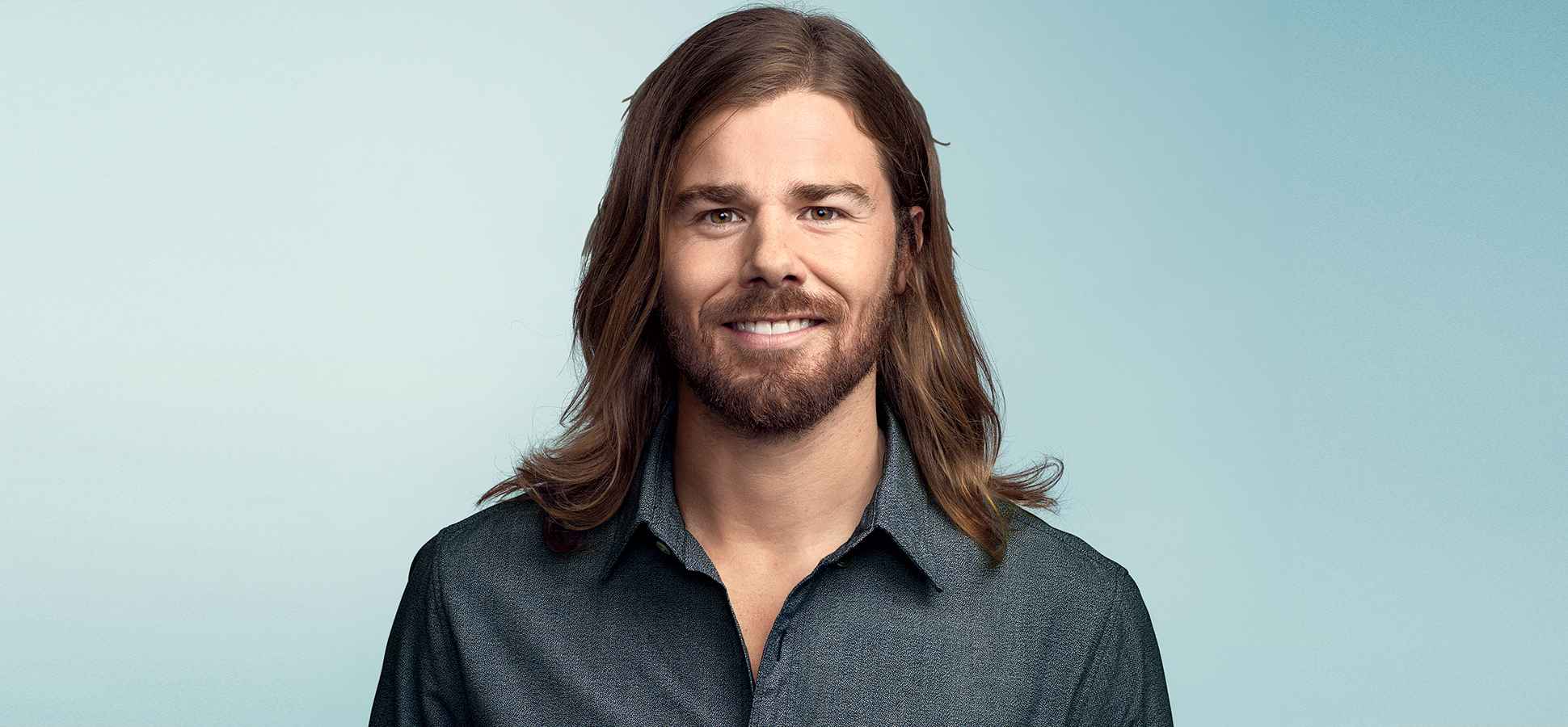 6
Gravity Payments Case Study
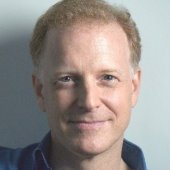 By Paul Keegan  Contributing editor, Inc.               	@PaulKeegan (http://www.twitter.com/Paul Keegan
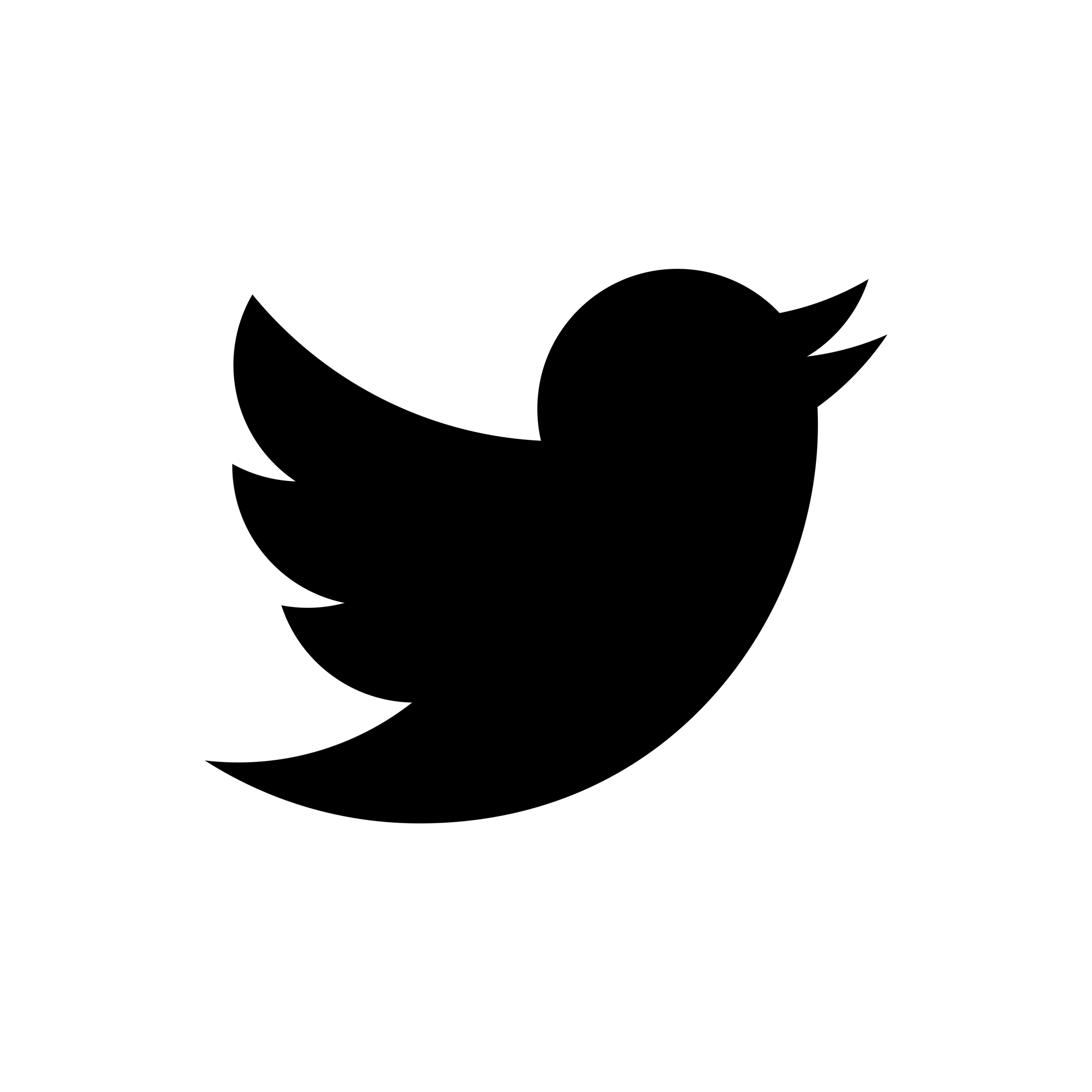 Before Dan Price caused a media firestorm (https://www.inc.com/ilan-mochari/gravity-payments-minimum-salary.html) by establishing a $70,000 minimum wage at his Seattle company, Gravity Payments (https://www.inc.com/profile/gravity-payments)... Before Hollywood agents, reality-show producers, and book publishers began throwing elbows for a piece of the hip, 31-year-old entrepreneur with the shoulder-length hair and Brad Pitt looks… before Rush Limbaugh called his a socialist and Harvard Business School professors asked to study his radical experiment in paying workers… an entry-level Gravity employee named Jason Haley got really pissed off at him.

It was late 2001.  Haley was a 32-year-old phone tech earning about $35,000 a year, and he was in a sour mood.  Price had noticed it, and when he spotted Haley outside on a smoking break, he approached.  “Seems like something’s bothering you,” he said.  “What’s on your mind?”
“You’re ripping me off,” Haley told him.
7
Gravity Payments Case Study
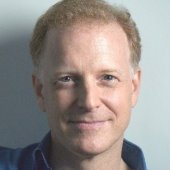 By Paul Keegan  Contributing editor, Inc.               	@PaulKeegan (http://www.twitter.com/Paul Keegan
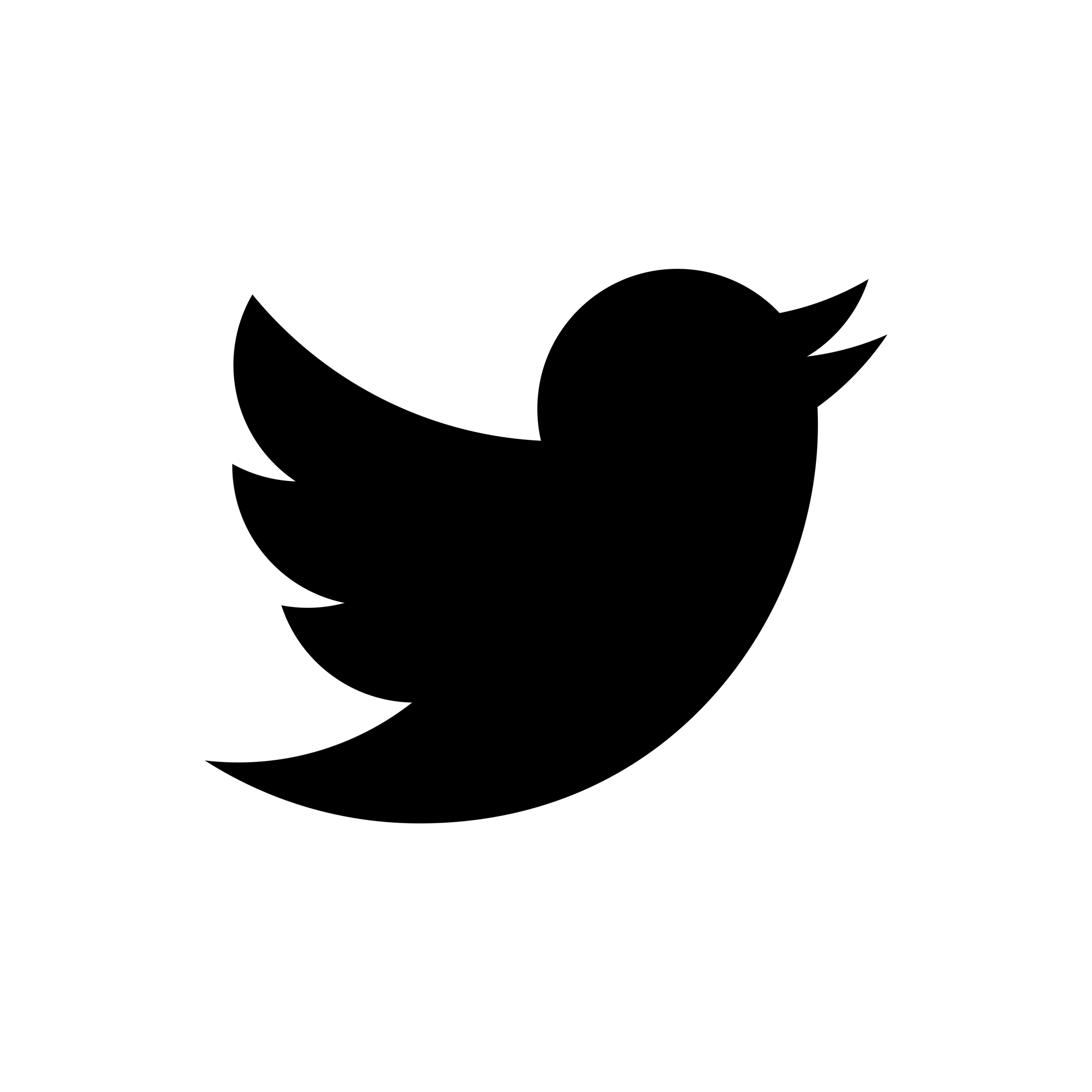 Price was taken aback.  Haley is shy, not prone to outbursts.  “Your pay is based on market rates,”  Price said,  “If you have different data, please let me know.  I have no intention of ripping you off.”  The data doesn’t matter (https://www.inc.com/erik-Sherman/cutting-through-the-hype-over-minimum-wage-increases.html), Haley responded:  “I know your intentions are bad.  You brag about how financially disciplined you are, but that just translates into me not making enough money to lead a decent life.”
Price waked away, shocked and hurt.  For three days, he groused about the encounter to family and friends.  “I felt horrible,” he says.  “Like a victim.”  An entrepreneur since he was a teen, Price prided himself on treating employees well at Gravity, which he co-founded in 2004 with his brother Lucas Price.  Three years before, as a 16-year-old high school kid, Dan Price saw bar owners being gouged by big financial firms every time they swiped a patron’s credit card.  By first outsourcing technology, and then building its own systems, Gravity offered lower prices and better service, and grew rapidly for four years – until the Great Recession nearly wiped it out.
8
Gravity Payments Case Study
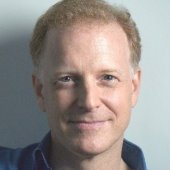 By Paul Keegan  Contributing editor, Inc.               	@PaulKeegan (http://www.twitter.com/Paul Keegan
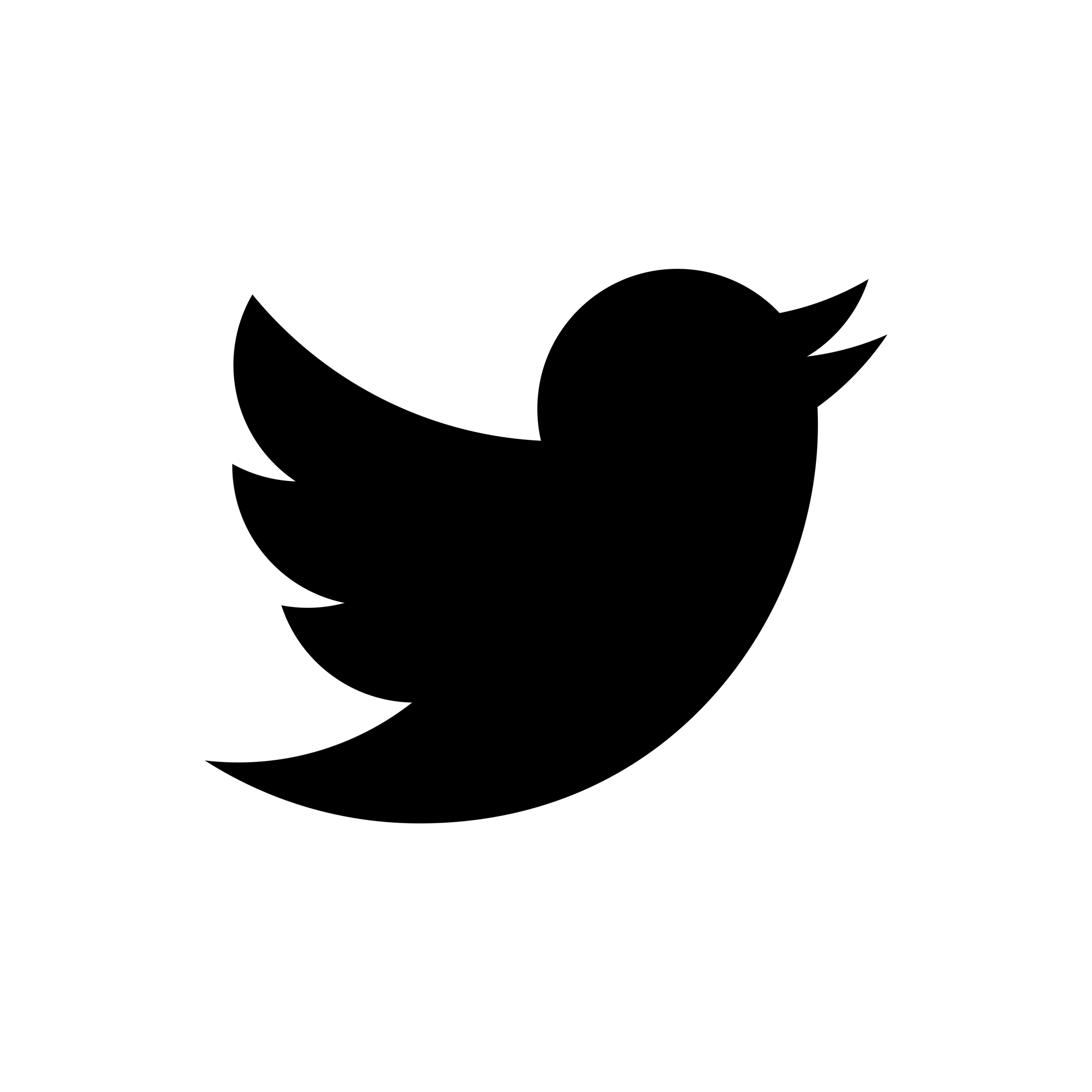 Traumatized, Price kept a lid on wages even after the economy recovered – to save the company, of course!  Why can’t employees see that?  Yet the more people tried to cheer him up about his wage policy, the worse Price felt.
Finally, he realized why:  Haley was right – not only about being underpaid, but also about Price’s intentions.  “I was so scarred by the recession that I was proactively, and proudly, hurting my staff,” he says.  Thus began Price’s transformation from classic entrepreneur to crusader against income inequality, set on fundamentally changing the way America does business.  For three years after his face-off with Haley, Price handed out 20 percent annual raises.  Profit growth continued to substantially outpace wage growth.
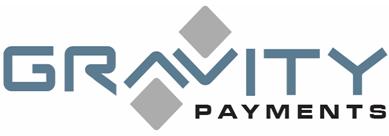 9
Gravity Payments Case Study
LEADERSHIP
3 Years ago, this boss set a $70,000 minimum wage for his employees – and the move is still paying off
Michael Wheeler | 1:10 PM ET Tue. 29 Aug 2017









Mat Hayward | Getty Images
Gravity Payments CEO Dan Price
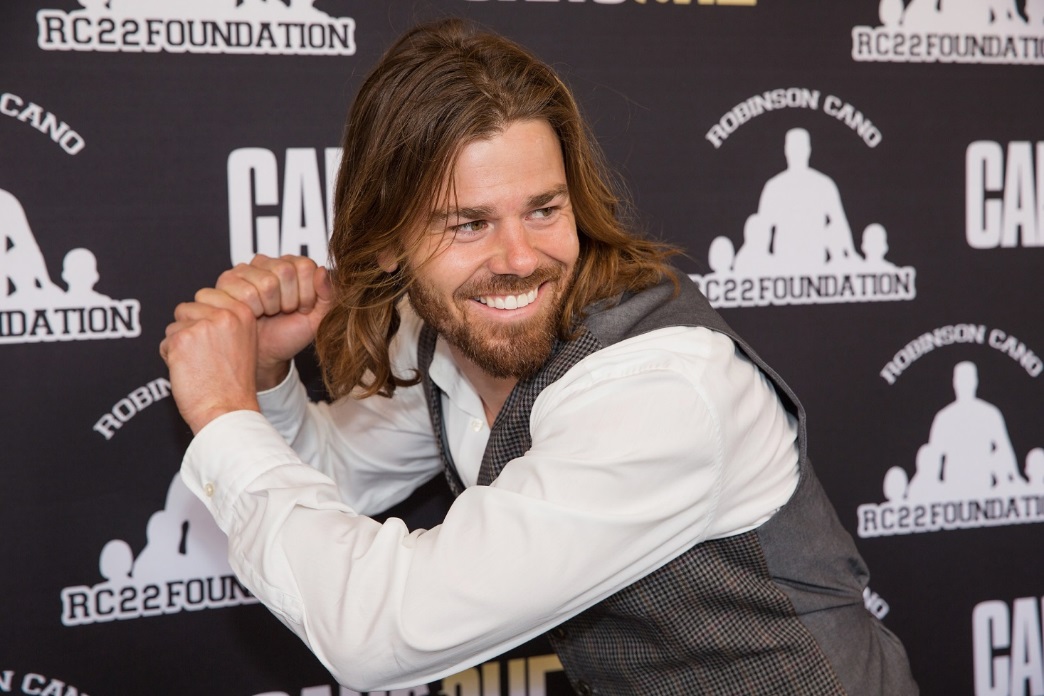 Two summers ago I wrote here about Dan Price, a Seattle-based entrepreneur who set $70,000 as the minimum wage for each one of his employees.  The post drew half a million views, the highest any of my fifty-plus posts has received.  Most commentators applauded, but a few were critical.
Then a year ago, I wrote an update to report how things were going for Price and his company.
10
Gravity Payments Case Study
LEADERSHIP
3 Years ago, this boss set a $70,000 minimum wage for his employees – and the move is still paying off
Michael Wheeler | 1:10 PM ET Tue. 29 Aug 2017
There had been bumps in the road, notably a dispute with his brother who also held some Gravity stock. Two experienced employees quit, because their raises weren’t as big as those for people lower on the scale.  A few customers cut their ties, as well.
The upside, though, was far greater.  The publicity landed Price many new customers.  Revenue and profits went way up, plus Price was flooded with thousands of applications from talented job candidates.
Another year has passed, so now it’s time to check in again.  The news continues to be strongly positive on two different fronts.  On the business side revenue continues to grow, as the company has rapidly expanded its customer base.  The number of employees has climbed by 40 percent.
I recently asked Ryan Pirkle, Gravity’s head of marketing, how it is that they prosper, in spite of their higher labor costs.  “We don’t compete solely on price,” he said, (though they charge significantly less than the industry average.)
11
Management of Organizational Behavior
Case Study or Project Analysis
Identify the specific problem (be concise)
Develop the SWOT Analysis
S  =  Strengths
W =  Weaknesses
O  =  Opportunities
T   =  Threats (internal and external)
Evaluate potential alternative strategies (be concise).
Make a decision on the preferred alternative (short and long range).
Specify your ‘Individual’ and/or ‘Partnership’ decision.
Answer additional questions (if required) for the Case Studies.
12
Management of Organizational Behavior
Case Study or Project Analysis
(continued)
Format:
Refer to class case study assignment guidelines.
Load assignment into the WSU Blackboard System.
“Clarity”, “Format”, “Creativity”, “Presentation”, and “Analysis.”
Check grammar on all pages.
Remember – These are general guidelines to establish consistencies and continuity among the responses (assume a leadership position).:

Team:   Instructions will be provided for ‘individual’ or ‘team/group’ assignments.

Review:  Case Studies  will be presented by the individual or team during class.
	 Case Study responses should emphasize “Timeliness,” “Thoroughness”.
13
SWOT     S_Strength  W_Weaknesses  O_Opportunities  T_Threats
SWOT Analysis of the The 70K CEO at Gravity Payments HBR Case Solution:
SWOT analysis helps the business to identify its strengths and weaknesses, as well as understanding of opportunity that can be availed and the threat that the company is facing.  SWOT for The 70K CEO at Gravity Payments is a powerful tool of analysis as it provides a thought to uncover and exploit the opportunities that can be used to increase and enhance company’s operations.  In addition, it also identifies the weaknesses of the organization that will help to be eliminated and manage the threats that would catch the attention of the management.
This strategy helps the company to make any strategy that would differentiate the company from competitors, so that the organization can compete successfully in the industry.  The strengths and weaknesses are obtained from internal organization.  Whereas, the opportunities and threats are generally related from external environment of organization.  Moreover, it is also called Internal-External Analysis.
14
SWOT     S_Strength  W_Weaknesses  O_Opportunities  T_Threats
SWOT Analysis of the The 70K CEO at Gravity Payments HBR Case Solution: (continued)
STRENGTHS:
In the strengths, management should identify the following points exists in the organization:
Advantages of the organization
Activities of the company better than competitors.
Unique resources and low cost resources company have.
Activities and resources market sees as the company’s strength.
Unique selling proposition of the company.

WEAKNESSES:
Improvement that could be done.
Activities that can be avoided for The 70K CEO at Gravity Payments.
Activities that can be determined as your weakness in the market.
Factors that can reduce the sales.
Competitor’s activities that can be seen as your weakness.
15
SWOT     S_Strength  W_Weaknesses  O_Opportunities  T_Threats
SWOT Analysis of the The 70K CEO at Gravity Payments HBR Case Solution: (continued)
OPPORTUNITIES:
Good opportunities that can be spotted.
Interesting trends of industry.
Opportunities for The 70K CEO at Gravity Payments can be obtained from things such as:
Change in technology and market strategies
Government policy changes that is related to the company’s field
Changes in social patterns and lifestyles.
Local events.
16
SWOT     S_Strength  W_Weaknesses  O_Opportunities  T_Threats
SWOT Analysis of the The 70K CEO at Gravity Payments HBR Case Solution: (continued)
THREATS:
Following points can be identified as a threat to company:
Company’s facing obstacles.
Activities of competitors.
Product and services quality standards
Threat from changing technologies
Financial/cash flow problems.
Weakness that threaten the business.
17